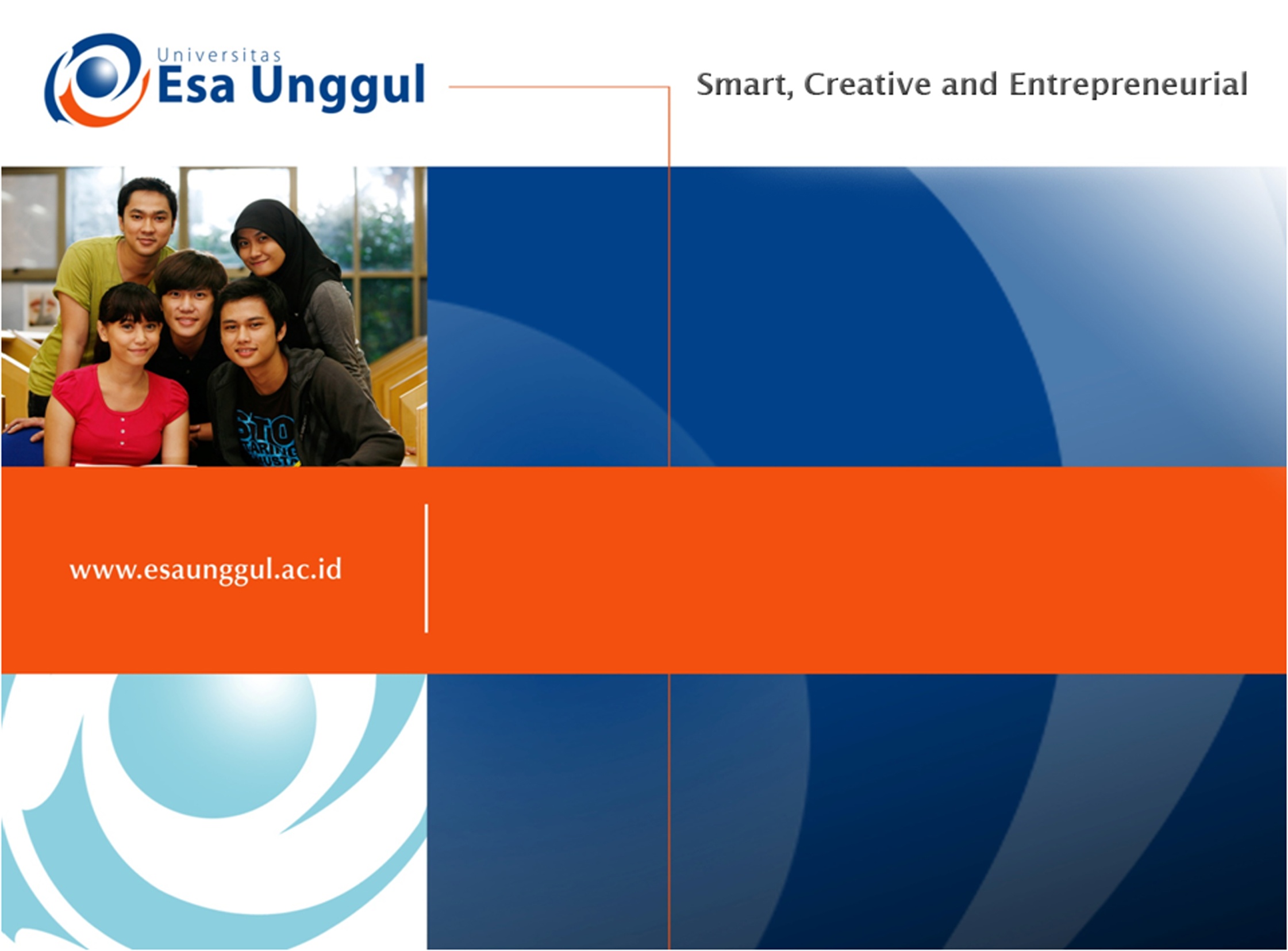 LUKA BAKAR 
PERTEMUAN 5
Dr.NOOR YULIA MM
FAKULTAS ILMU KESEHATAN & PRODI RMIK
Kompetensi yang diharapkan
Mahasiswa mampu menguasai dan dapat menjelaskan patofisiologi luka bakar 
Mahasiswa mampu menjelaskan jenis – jenis luka bakar 
Mahasiswa mampu menjelaskan patofisiologi frosbite
PENDAHULUAN
BURNS; LUKA BAKAR 
Merupakan Cedera akibat:  
thermal, 
kimia, 
listrik atau 
radiasi.
Burns and corrosions (T20-T32)
Burn and corrosions of external body surface,specified by site (T20 – T25)
Burn and corrosions confirmed to eyeand internal organs (T26 – T28)
Burn and corrosions of multiple body regions (T29-T32)
Corrosions classified according to extent of body surface involved T32
BURNS  (LUKA BAKAR)
Cedera akibat:  thermal, kimia, listrik atau radiasi.
Luka bakar terjadi bila energi dari sumber panas ditransfer ke dalam jaringan tubuh. 
Berat luka bergantung kepada sumber / penyebab dan fungsi energi  panas serta lamanya pajanan/ lamanya kontak .Berat cedera bisa menimbulkan mortalitas, gangguan dan disabilitas fungsi tubuh.
Faktor penentu  yang mempengaruhi berat ringannya luka bakar adalah: berat cedera, dalamnya cedera, luas / lokal lesi (% area tubuh terkena : TBSA: Total Body Surface Area), lokasi bagian terkena, usia penderita, kesehatan umum, mekanisme cedera.ada tidaknya trauma lain selain luka bakar
Perawatannya sebenarnya tidak terlalu berbeda dengan luka biasa , bahkan pada mulanya luka bakar ini merupakan luka steril .
5
Umumnya tingkat luka dibagi: (ICD, WHO)
First degree: erythema
Second degree: blister, epidermal loss
Thrid degree: deep necrosis of underlying tissue, full-thickness skin loss

Faktor risiko: - 75%  akibat: 
pribadi, 
lebih banyak kejadian di rumah. 
Usia Manula > 70 th.
Etiologi:
Thermal: api, cairan panas, uap panas, cairan semicair (tar) atau objek panas lain-2.
Kimiawi: bisa kontak ,tertelan, inhalasi, injeksi dengan asam keras, alkalis, atau senyawa kimia lain. Bisa juga kontak dengan zat-zat rumah tangga (pembersih), pabrik, pertanian atau militer.
Listrik: energi listrik, arus kuat, petir.
Radiasi: sumber zat radiasi industri atau terapi dan perang.
Sunburn: akibat ekposure UV (ini juga termasuk tipe radiasi).
Faktor – faktor yang mempengaruhi berat ringannya luka bakar
Luas luka bakar
Dalamnya luka bakar 
Umur penderita
Lokasi luka bakar
Keadaan umum sebelum mendapat luka bakar
Ada tidaknya trauma lain selain luka bakar
Derajat  status luka bakar
Derajat 0 Unspecifeid degree
Derajat 1 First degree - erythema
Derajat 2 Second degree - blister, epidermal loss
Derajat 3 Third degree - deep necrosis of underlying tissue full-thickness skin loss
Burns and corrosions of :
first degree 	     [erythema]
second degree    [blisters][epidermal loss]
third degree 	     [deep necrosis of underlying tissue] 
			         [full-thickness skin loss]
Patofisiologis luka bakar
Terdapat gangguan fungsi kulit normal karena sebagian kulit rusak 
Dapat terjadi kerusakan pembuluh darah dan pembuluh limfe beserta isinya pada luka bakar berat .
Dapat terjadi gangguan metabolisme
burns (thermal) from:
electrical heating appliances; electricity
flams
Friction
liquid or object
hot air, hot gases, hot objects, steam
lightning; 
Radiation
thermal
chemical burns [corrosions](external)(internal)
Therapi luka bakar
Tujuan utama terapi : 
Mencegah kematian 
Mengusahakan luka sembuh perprimum
Bila ada cacat diusahakan seminimal mungkin
Prioritas perawatan luka bakar
Tempat yang mengenai persendian dan muka, tangan dan kaki harus di prioritaskan 
Pada tangan dan kaki terutama jari- jari selalu dilakukan therapi lokal tertutup untuk menghindari terjadinya perlekatan antara 1 jari dengan jari yang lain
Luka bakar dapat disebabkan oleh banyak hal:
Panas (misal air panas, uap panas , api )
Radiasi
Listrik
Zat kimia
Sinar laser
TRAUMA KARENA SUHU RENDAH
Kontak dingin 
Terjadi spasme arteriole , iskhemia, hipoxia jaringan , 
timbul kerusakan pada jaringan epidermis dan subkutan 
Khas ; Kerusakan endothel kapiler , Timbul vesikel, edema
Predisposisi : kelainan pembuluh darah
Macam :
Trench foot  0`-4`C -> oleh karena thrombosis ischemic 
Frostbite  (-)4`- 10`c
Terapi 
Penghangatan dengan air panas 
Hindari faktor trauma , Jangan lakukan masage 
Beri antiseptik
Frosbite (T33-T35)
T33 superficial frosbite
T34 frosbite with tissue necrosis
T35 frosbite involving multiple body regions and unspecified frosbite
Macam – macam logam beracun
Mercuri / air raksa ( Hg)
Chromium (Cr)
Kadmium (Cr)
Nikel (Ni)
Arsen(As)
Aluminium (Al)
Besi (Fe)
Selenium (Se)
Zink(Zn)
Cobalt (Co)
Timah (Sn)
Tembaga (Cu)
Zat – zat tersebut diatas dapat masuk ketubuh melalui kulit, saluran pernafasan dan saluran pencernaan terutama mulut